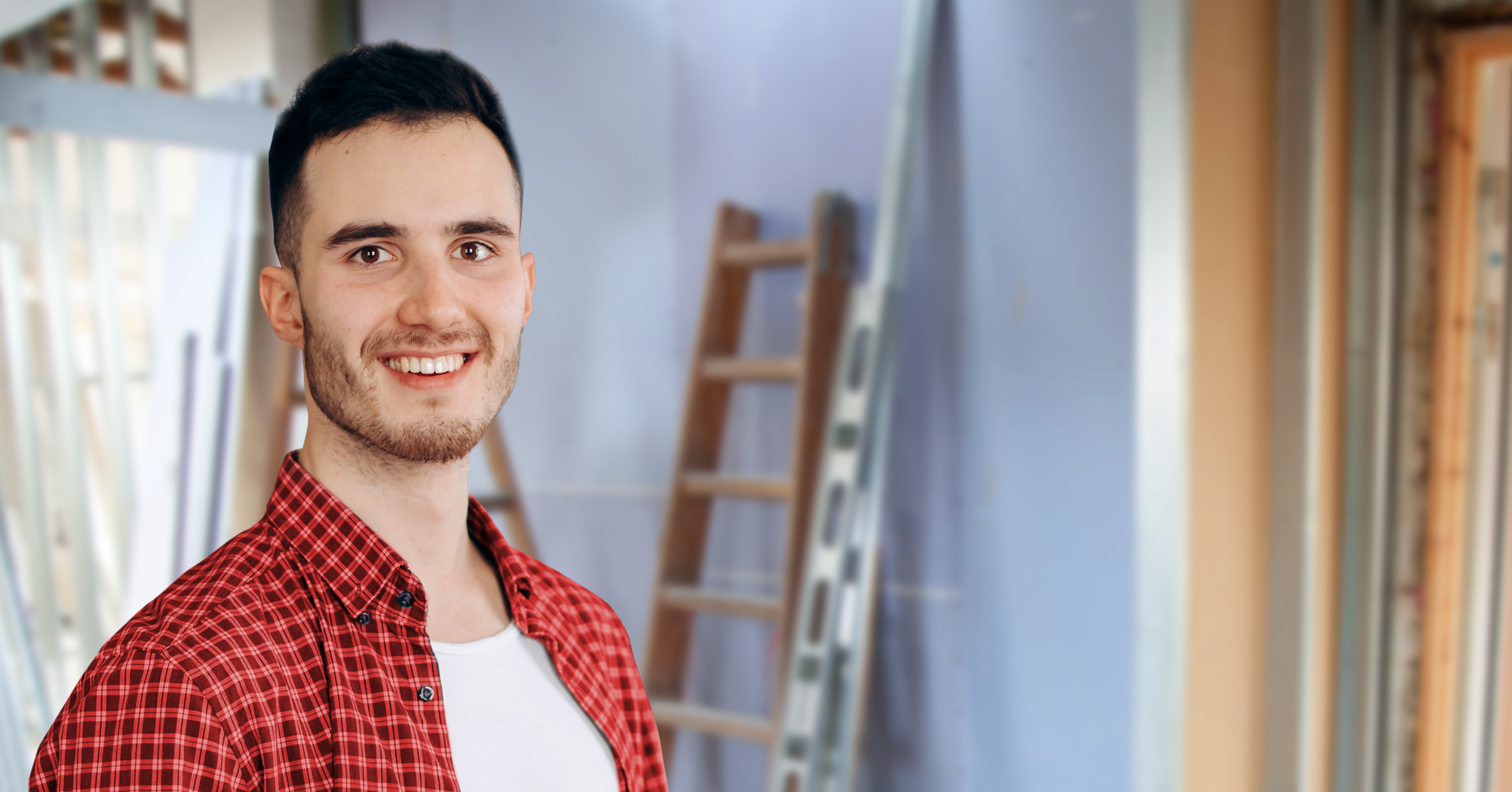 Dokončené vzdělání
vstupenka do života 
s finanční jistotou!
Krajské centrum prevence předčasných odchodů ze vzdělávání (KCPPO)
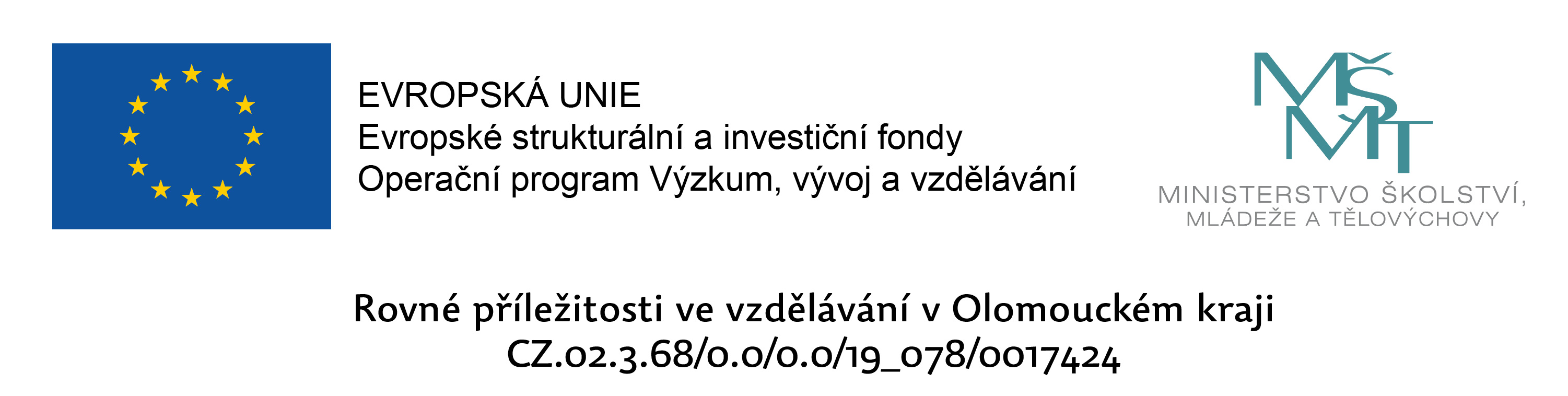 Motivujeme, vzděláváme, hledáme účinná řešení pro to, aby žáci a studenti dokončili úspěšně svá studia.
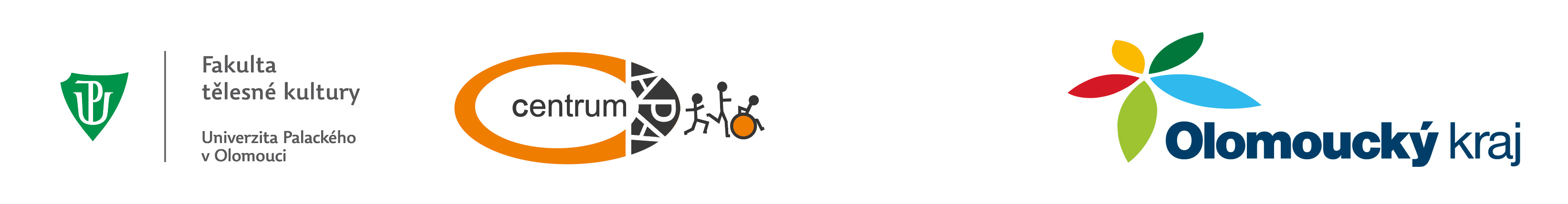 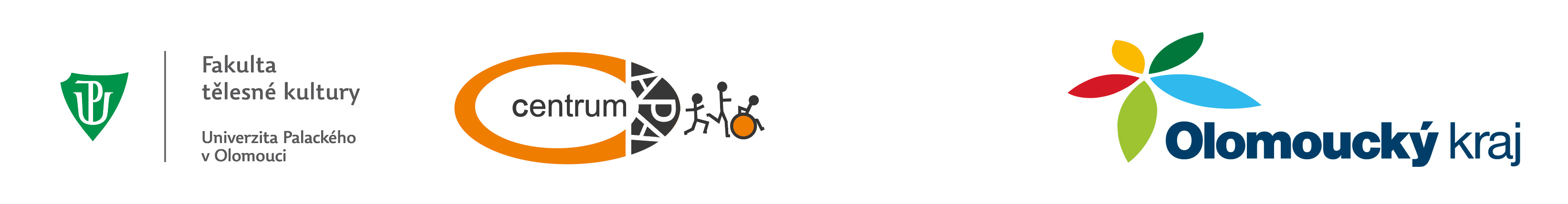 Proč se zabývat předčasnými odchody ze vzdělávání?
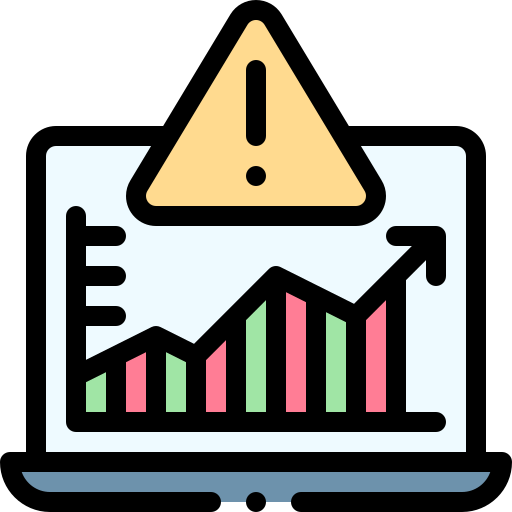 Zatímco v Evropské unii se celkové procento předčasných odchodů žáků ze vzdělávání snižuje, 
v České republice naopak postupně narůstá!
Aktuální situace v České republice
Zatímco v EU se průměrné procento předčasných odchodů snižuje..
 (ze 14,7 % na 10,6 %)
..v ČR je trend opačný 
(z 5,6 % na 6,7 %)
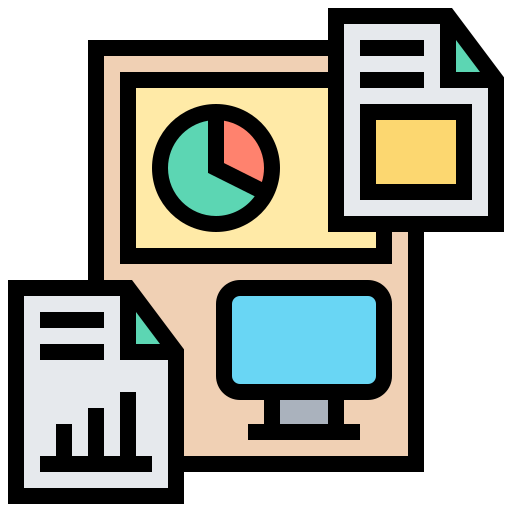 Co jsou předčasné odchody ze vzdělávání?
Odchod ze vzdělávání bez dostatečné kvalifikace ve věku 18 – 24 let.
Odchod po ukončení pouze nižšího sekundárního vzdělání či ještě nižšího vzdělání.
Neúčast v odborné přípravě.
 Do předčasných odchodů ze vzdělávání zahrnujeme žáky, kteří:
střední školu nezahájili
před dokončením programu předčasně ukončili činnost
neuspěli při závěrečných zkouškách
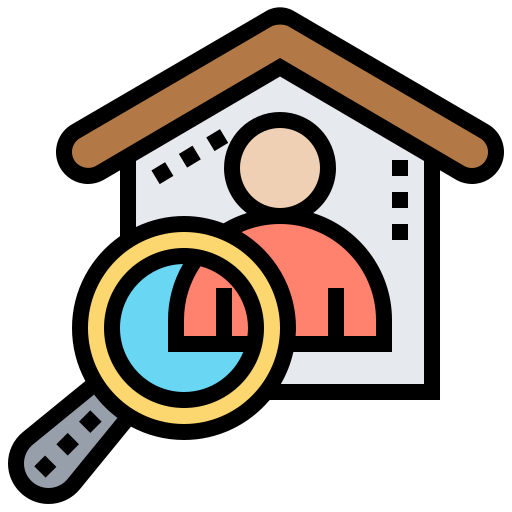 Důvody předčasných odchodů ze vzdělávání
Viditelné
Skryté
Nezájem o školu a vzdělání
Chybná volba oboru nebo školy
Snaha osamostatnit se
Špatný prospěch žáka
Absence, neplnění povinností
Drogové a jiné závislost
Zdravotní obtíže, těhotenství
Výchovné problémy, agrese, …
Nezájem rodiny o vzdělání dítěte
Sociální podmínky, finanční situace rodiny
Psychologické charakteristiky žáka
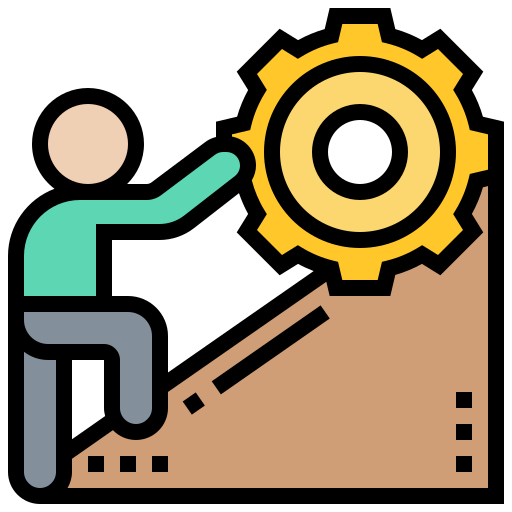 Proč řešit předčasné odchody ze vzdělávání?
Odchod ze vzdělávání bez dostatečné kvalifikace zvyšuje riziko:
nezaměstnanosti 
sociálního vyloučení, chudoby, závislosti na sociálních dávkách
budoucí práce v zaměstnáních bez sociální ochrany
udržování sociálně vyloučených lokalit
dalších sociálně patologických jevů
Souhrnně vedou k nevyužití pracovního potenciálu a vyšším finančním nákladům
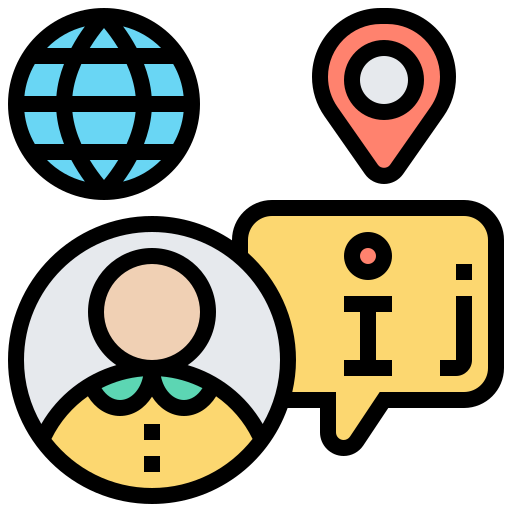 Protektivní faktory v ČR
Protektivní faktory v ČR
Vysoké zastoupení odborného vzdělávání 
= praktická výuka je pro žáky s nižšími studijními předpoklady přístupnější
Nabídka lehčích vzdělávacích programů 
= obory kategorie E (dvouleté a tříleté s výučním listem)
Prostupnost vzdělávání 
= možný přechod na lehčí obor 
Možnost získání kvalifikace prostřednictvím NSK 
= Národní soustava kvalifikací - registr všech kvalifikací
Kariérové poradenství
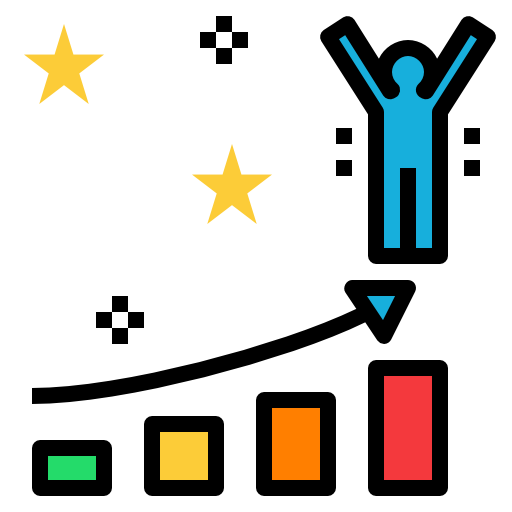 Rizikové faktory v ČR
Rizikové faktory v ČR
Zavedení státní maturitní zkoušky
= nárůst předčasných odchodů od roku 2011
Vazba mezi předčasnými odchody a sociálním znevýhodněním 
= v ČR existuje významná souvislost mezi soc. - eko. statusem rodiny a vzdělávací dráhou
Velké rozdíly v % předčasných odchodů mezi kraji 
Ekonomický růst 
= zisk práce bez odpovídajícího vzdělání, preference rychlého výdělku
Ekonomický pokles 
= nedostatek financí na vzdělávání
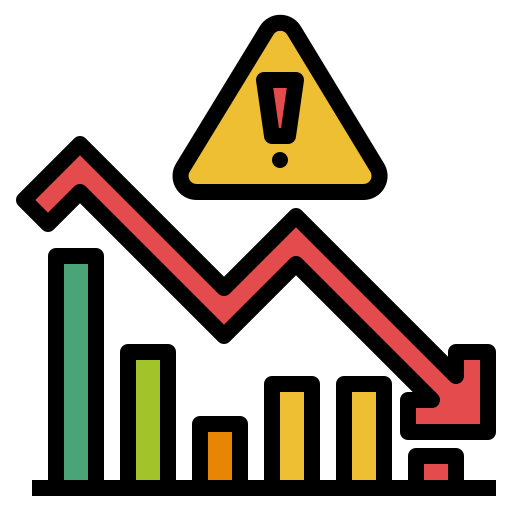 Jaké jsou možnosti řešení situace?
Předčasné odchody jsou charakteristické:
Dlouhodobostí = složitý průběh postupného odpojování žáka od školy
Komplexností = vliv řady faktorů (individuální úroveň, rodina, škola, komunita, trh práce)
Opatření zaměřená proti předčasným odchodům musí být komplexní:
Prevence
Intervence
Kompenzace
Kombinovaná opatření
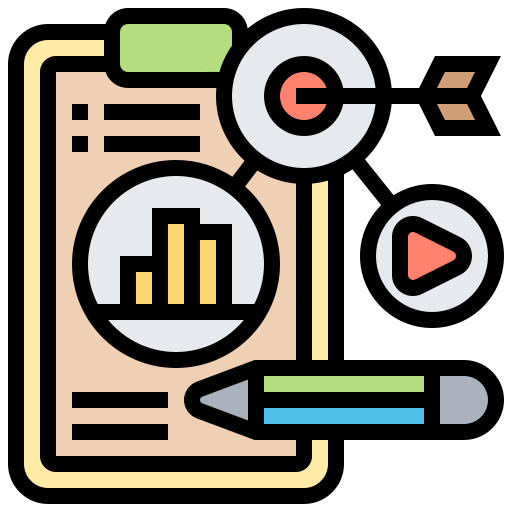 Preventivní opatření
Výhody preventivních opatření:
zpravidla nejsou příliš nákladná a nevyžadují vytváření nových struktur
nemusí být zaměřena specificky (jsou obecnou součástí kvalitního vzdělávání)
Zahrnují:
Kariérové poradenství
Vzdělávání učitelů a poradců
Zlepšování klimatu ve škole
Opatření ke zvýšení dostupnosti a kvality vzdělávání
Finanční motivaci žáků k dokončení studia
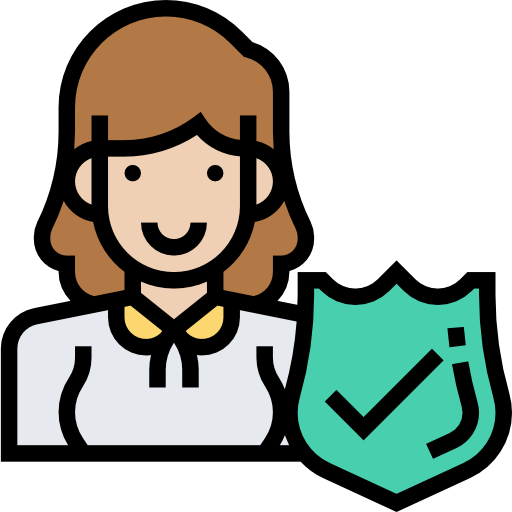 Intervenční opatření
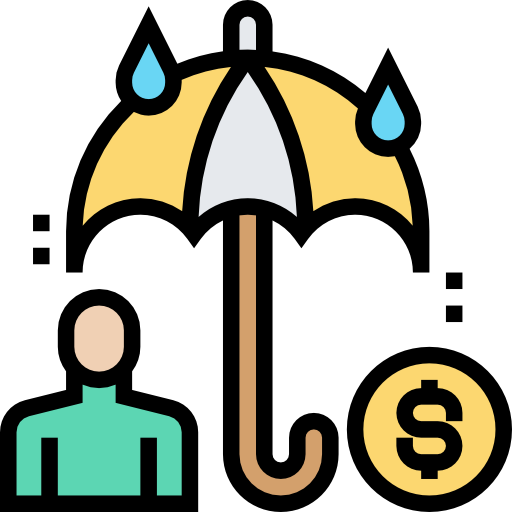 Intervence se snaží řešit obtíže dříve, než povedou k předčasnému ukončení školy.
Zahrnují:
Systémy včasného varování a identifikace ohrožených žáků na školách
Profesní podporu = poradenství, vedení a mentoring, komplexní řešení situace žáků, …
Krátkodobá opatření zaměřená na žáky = pedagogické vedení, doučování, individuální výukové přístupy, finanční podpora, …
Kompenzační opatření
Jsou zaměřena na ty, kteří již vzdělávání opustili
Bývají složitější z důvodu většího odpojení cílové skupiny
Klíčová bývá jejich flexibilita
Zahrnují:
Podporu návratu do systému řádného vzdělávání
Programy „druhé šance“ = odlišné od těch, které vedly k odchodu
Překlenovací programy
V ČR se celkově jedná o slabé místo.
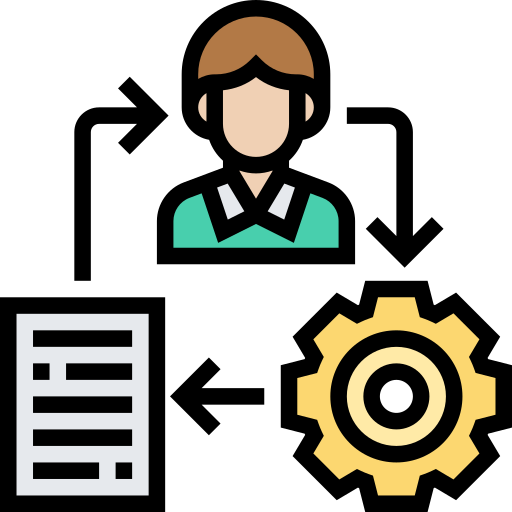 Trendy v přístupu k předčasným odchodům
Zaměření na včasnou identifikaci 
= snažíme se vytipovat faktory, které vedou ke zvýšenému riziku a vytvořit nástroje včasné identifikace ohrožených žáků
Přesnější zacílení opatření na základě typologie ohrožených žáků a vymezení vhodných opatření se zřetelem na specifické potřeby žáka
Komplexní přístup 
= zohlednění individuálních potřeb a koordinace služeb dle specifik žáka
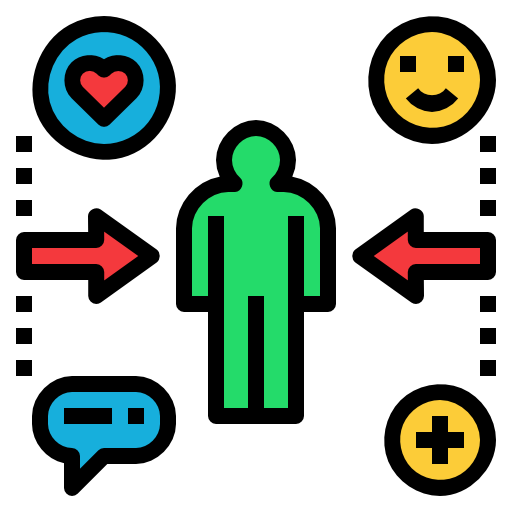 Kontakty
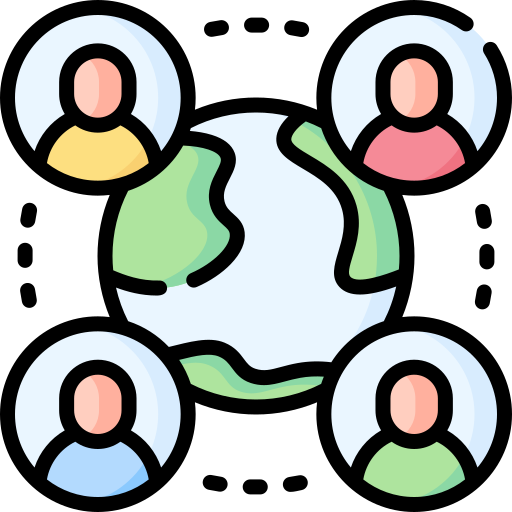 V případě Vašeho zájmu o problematiku nebo potřeby využít našich služeb nás prosím kdykoli kontaktujte:
Sídlo krajského metodika KCPPO je v Olomouci:       PhDr. Edita Bosáková +420 603 560 776
Jeseník 	Mgr. Eva Pacherníková 	e-mail: vedouci@ppp-jesenik.cz
Šumperk 	Mgr. Markéta Horáková 	e-mail: marketa.horakova@ppp-sumperk.cz
Olomouc 	Mgr. Jana Zbořilová 	e-mail: metodikolomouc.kcppo@gmail.com
Přerov 	Bc. Kateřina Vařechová 	e-mail: metodikprerov.kcppo@gmail.com
Prostějov 	PhDr. Monika Krajčová 	e-mail: krajcova@ppp-prostejov.cz
Zdroj: Ing. Jana Trhlíková – Eliminace předčasných odchodů ze vzdělávání